Úvod do korpusové lingvistiky 10
Diachronie a korpusy
(DČNK)
Diachronní část ČNK
http://ucnk.ff.cuni.cz/diakorp.php
sedm století vývoje českého jazyka (konec 13. stol. – 1989)
700 000 slovních tvarů (2005)
doplňováno 250 000 slovních tvarů ročně
konec 13. stol. - 1989
Do r. 1989 odborné texty a publicistika
do r. 1944 beletrie
původně zapsané či vytištěné různými pravopisnými systémy (tzv. jednoduchým, spřežkovým a diakritickým pravopisem) a jejich kombinacemi
transkripce nikoli transliterace (popř. další úpravy)
Podoba textů v DČNK
snaha zajistit nejsnazší a nejjednodušší JEDNOTNÉ vyhledávání
DIAKORP
značkování
vyhledávání dle hyperlemmat
Texty
http://ucnk.ff.cuni.cz/diakorp-texty.php
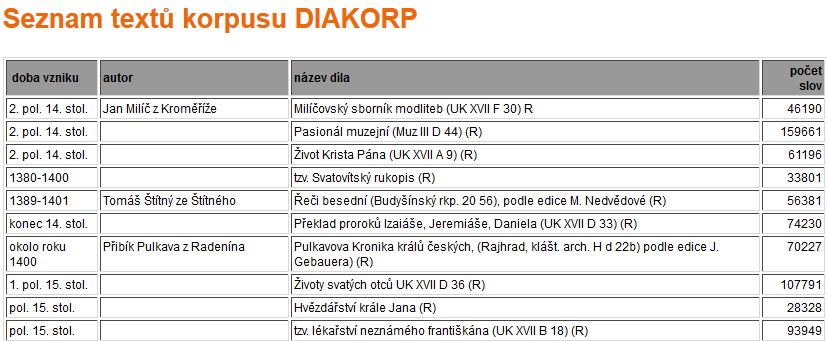 19. – 20. stol.
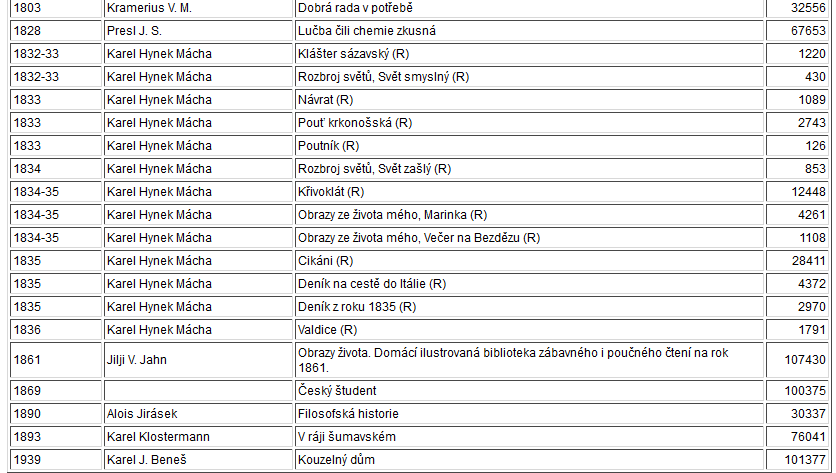 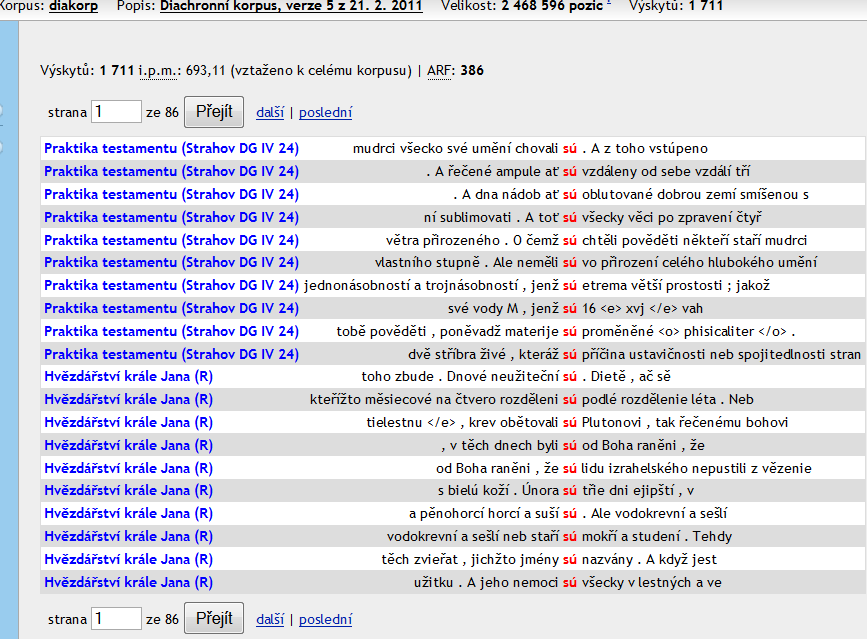 word=„sú“
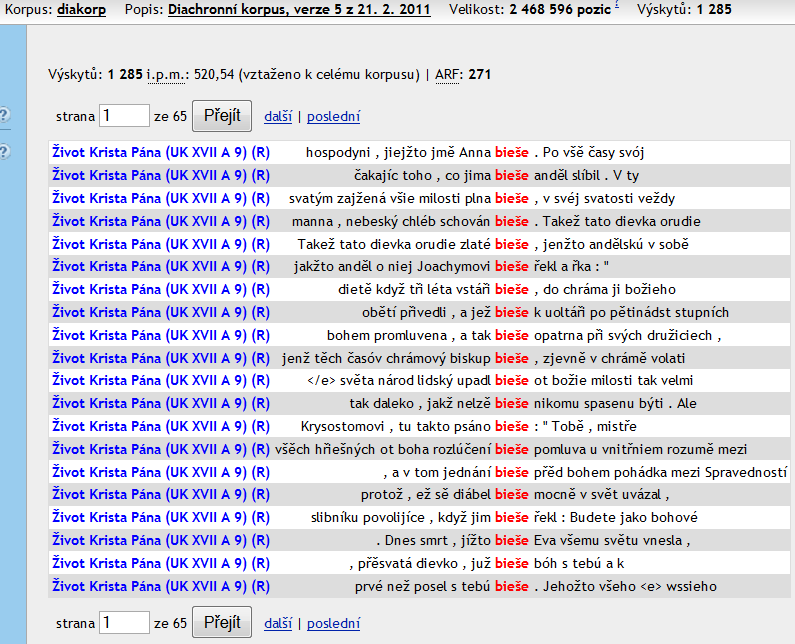 Další zdroje pro diachronní výzkum
Vokabulář webový  je internetová aplikace, která od listopadu 2006 postupně zpřístupňuje zájemcům o dějiny českého jazyka především slovní zásobu historické češtiny
http://vokabular.ujc.cas.cz
Staročeské slovníky
http://vokabular.ujc.cas.cz/listovani.aspx
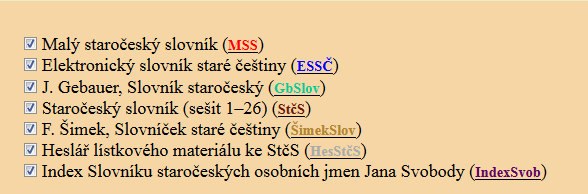 skvúcí/stkvúcí
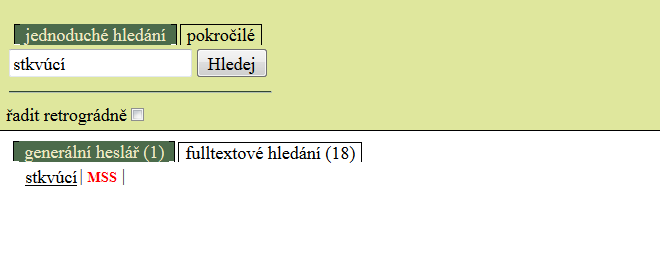 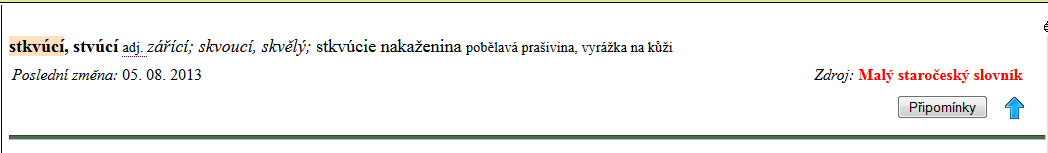 Stč. textová banka
http://vokabular.ujc.cas.cz/banka.aspx 
doc [Pasionál, Knihy o životech svatých]; 1476 (?);
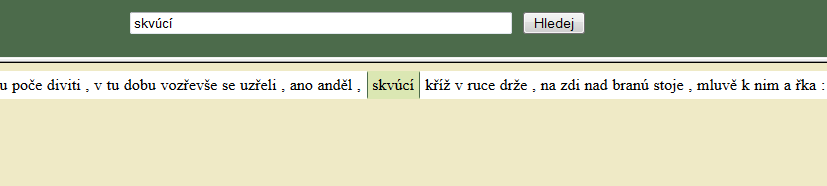 Starší české mluvnice
http://vokabular.ujc.cas.cz/moduly/mluvnice
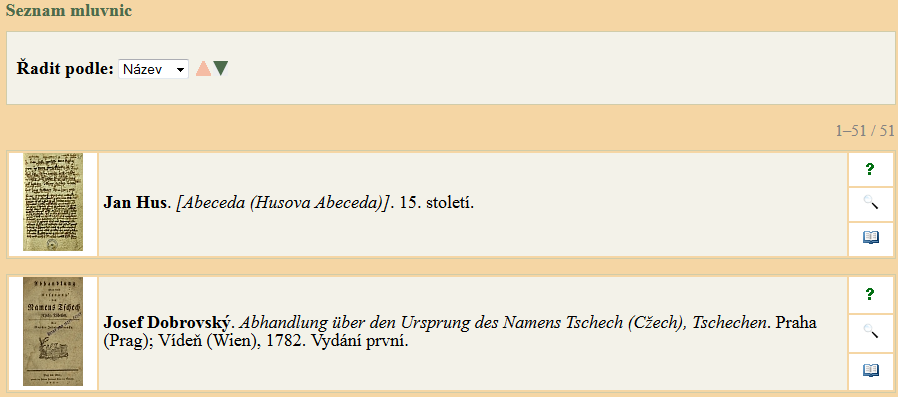 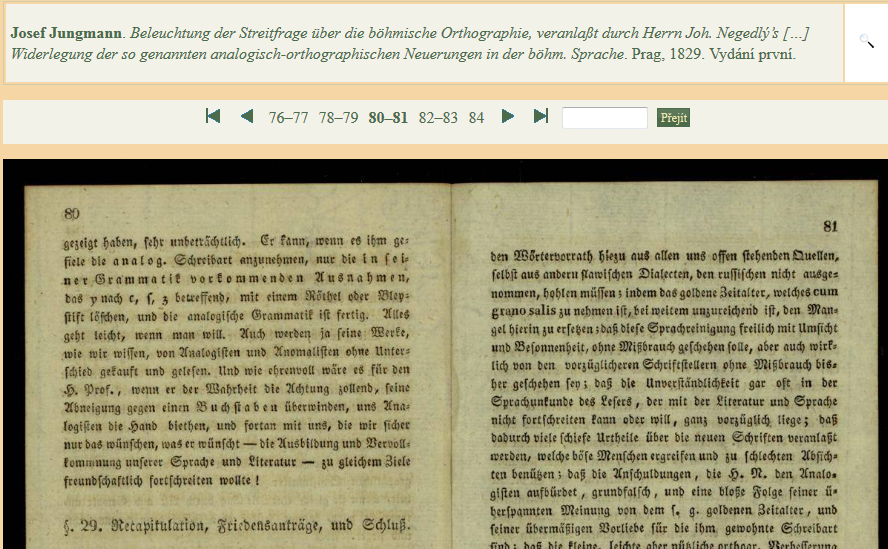 více
http://vokabular.ujc.cas.cz/informace.aspx?t=kontakty&o=kontakty
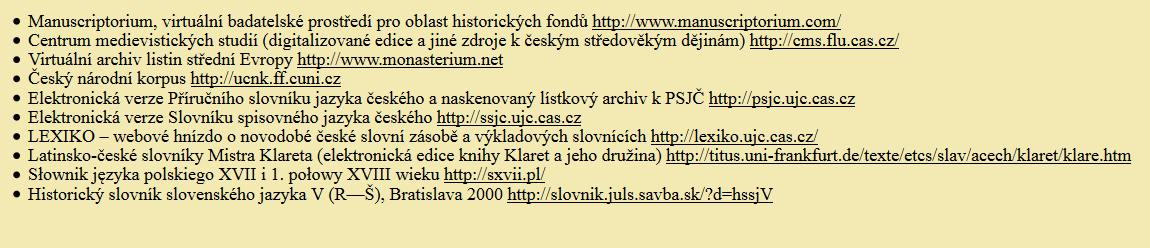 http://kott.ujc.cas.cz/index.php
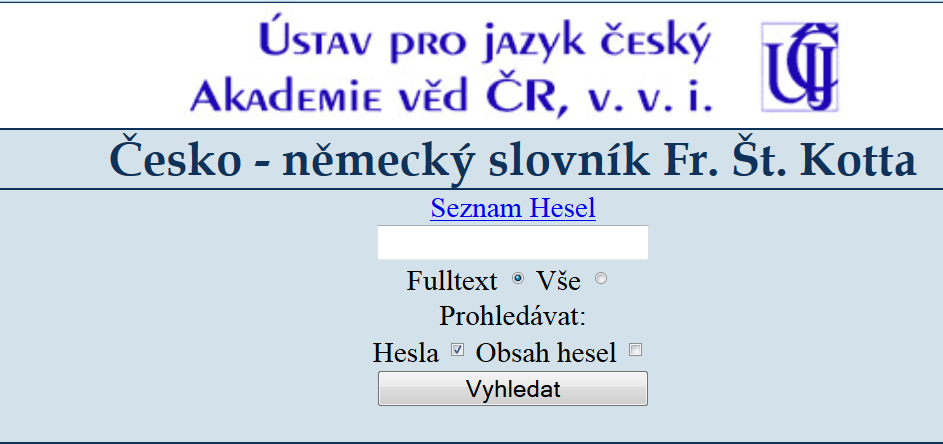